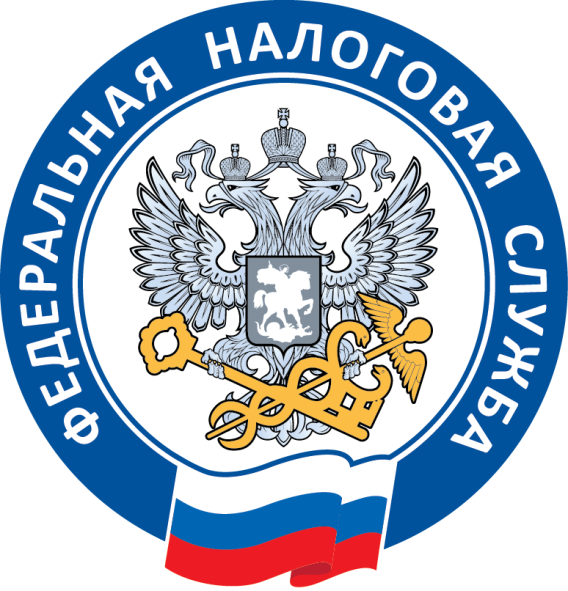 Актуальные вопросы контрольной работы налоговых органов. Взаимодействие с правоохранительными и контрольно-надзорными органами
Управление ФНС России по Нижегородской области
Взаимодействие налоговых органов РФ
с правоохранительными и контрольно-надзорными органами РФ
I. Федеральный уровень
«Соглашение о взаимодействии между Министерством внутренних дел Российской Федерации и Федеральной налоговой службой»
(утв. МВД России N 1/8656, ФНС России N ММВ-27-4/11 13.10.2010)

«Соглашение о взаимодействии между Следственным комитетом Российской Федерации и Федеральной налоговой службой» 
(13.02.2012 N 101-162-12/ММВ-27-2/3)

Соглашение Росфинмониторинга N 01-01-14/22440, ФНС России N ММВ-23-2/77@ от 15.10.2015 «О сотрудничестве и организации информационного взаимодействия Федеральной службы по финансовому мониторингу и Федеральной налоговой службы»

«Соглашение о сотрудничестве Федеральной таможенной службы и Федеральной налоговой службы»
(21.01.2010 N 01-69/1, N ММ-27-2/1)
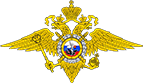 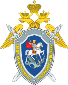 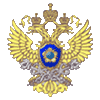 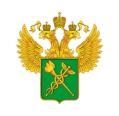 1
Взаимодействие налоговых органов РФ
с правоохранительными и контрольно-надзорными органами РФ
II. Региональный уровень
Соглашения  
между Управлением ФНС России по Нижегородской области и Управлениями служб в регионе
заключены в рамках федеральных соглашений
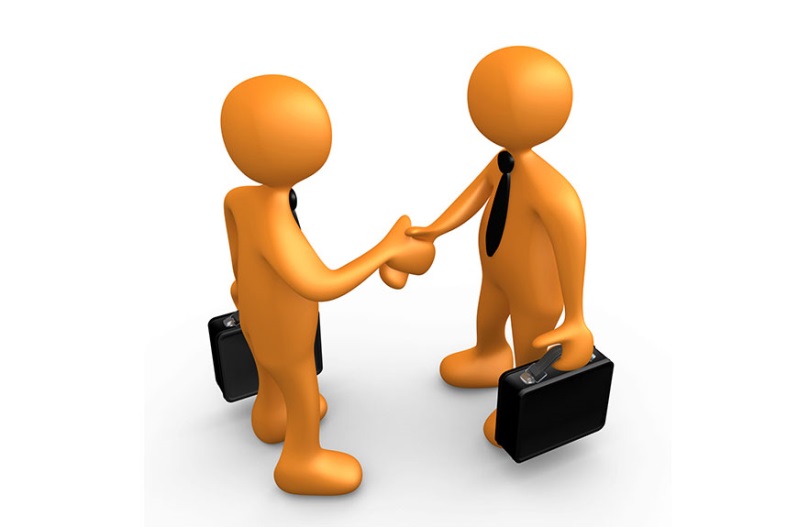 Межведомственные рабочие группы
- при Полномочном представителе Президента РФ в ПФО
- при Губернаторе Нижегородской области
при Прокуратуре Нижегородской области
иные
1
Взаимодействие при проведении 
мероприятий налогового контроля
предпроверочный




 анализ
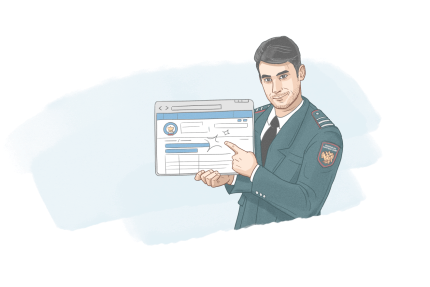 камеральные 






налоговые проверки
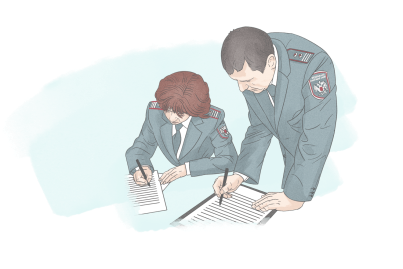 иные мероприятия 





налогового контроля
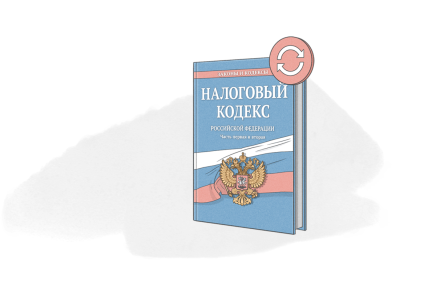 выездные 







налоговые проверки
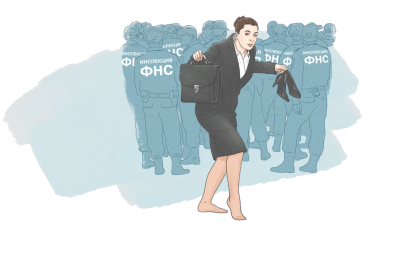 2
Результаты взаимодействия с СУ СК по Нижегородской области за 9 месяцев 2021 года
I. п. 3 ст. 32 НК РФ
НАПРАВЛЕНО
на рассмотрение в СУ СК по Нижегородской области для принятия процессуальных решений о возбуждении уголовных дел 
5 материалов 
на сумму 3 млрд. рублей
ВОЗБУЖДЕНО
уголовные дела по статье 199 УК РФ 
по результатам рассмотрения материалов

4 налоговых проверок 
на сумму 1 млрд. рублей
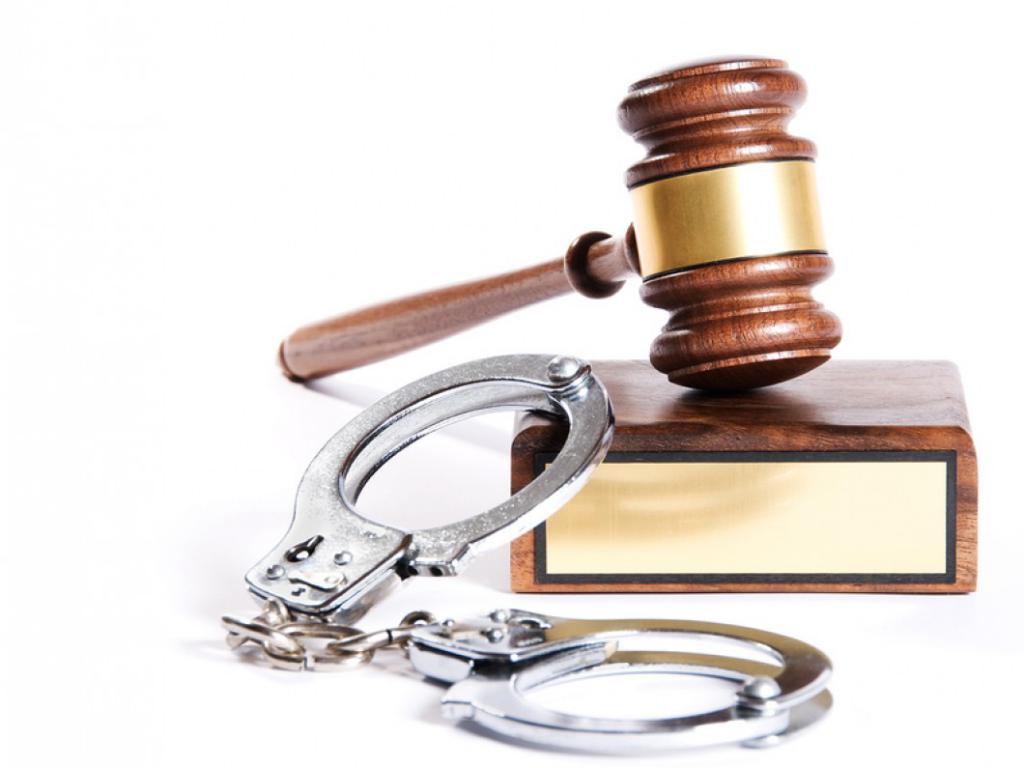 II. Иные случаи
По информации, поступившей из территориальных налоговых органов возбуждено (без учета полученных материалов в рамках ст. 32 НК РФ) 
17 уголовных дел 
на сумму более 1,2 млрд. рублей
5
Взаимодействие с органами МВД России за 9 месяцев 2021 года
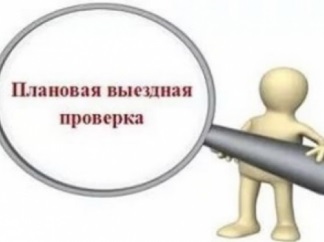 Ст. 199 УК РФ
овместно проведено 32 выездные налоговые проверки на общую сумму доначислений 790 млн. рублей 


Ст. 159 УК РФ
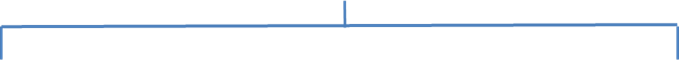 НАПРАВЛЕНО
материалы 12 проверок по НДС
сумма необоснованного возмещения из бюджета
 составила более 20 млн. рублей
ВОЗБУЖДЕНО
5 уголовных дел
по ст. 159 УК РФ 
на общую сумму 20 млн. рублей
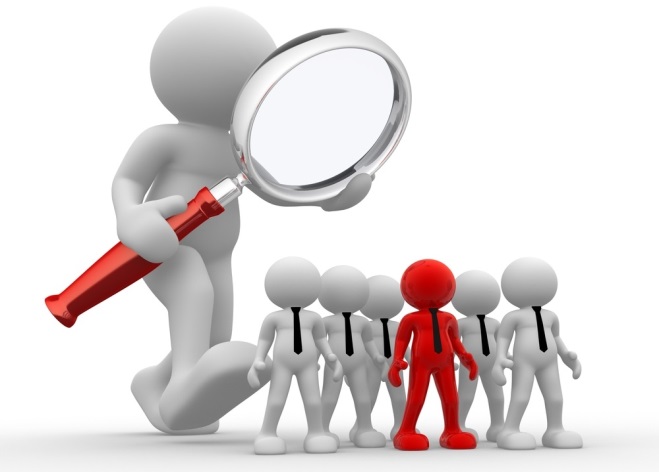 6
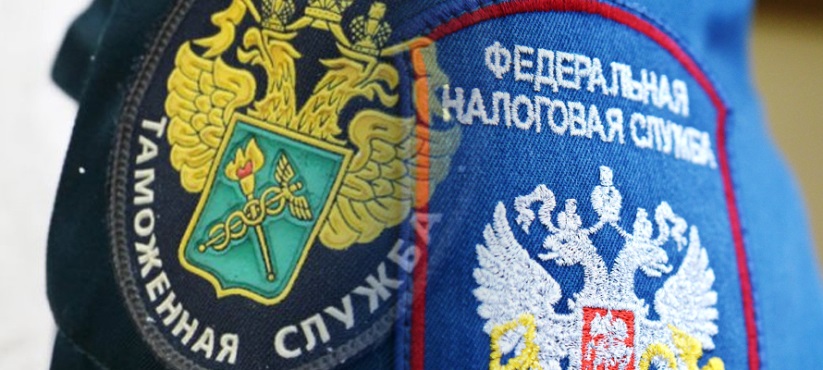 Взаимодействие с Таможенными органами
Порядок взаимодействия
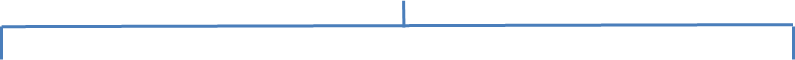 скоординированные контрольные мероприятия
согласованное совместное проведение выездной (камеральной) проверки, которые осуществляется таможенными и налоговыми органами во взаимодействии
мероприятий таможенного и налогового контроля по информации сторон
налоговая проверка либо форма таможенного контроля, проводимые на основании информации о возможных способах уклонения лица от уплаты налоговых и (или) таможенных платежей, поступившей в налоговый (таможенный) орган из таможенного (налогового) органа
Кол-во - 1: 
Начислено по результатам проверок – 0,7 тыс. руб. 
Уточнено налоговых обязательств на общую сумму к доплате 
более 29 млн. рублей
Кол-во  - 8: 
Начислено таможенных платежей, пеней, штрафов – 32 829 тыс. руб. 
Проведено камеральных проверок с использованием информации таможенных органов –  более 7 тыс. штук
Из них выявивших нарушения – 5.
Сумма НДС, возмещение которой по результатам камеральных проверок признано необоснованной – более 12 млн. рублей
Регламент организации проведения скоординированных контрольных мероприятий и мероприятий таможенного и налогового контроля 
по информации сторон 
Письма ФТС России N 01-11/33109 и ФНС России N ММВ-20-2/58@ от 04.06.2018
7
Взаимодействие с Росфинмониторингом
Цель информационного взаимодействия по вопросам
предупреждения, выявления и пресечения незаконных финансовых операций 
противодействия легализации (отмыванию) доходов, полученных преступным путем, и финансированию терроризма 
обеспечение полноты поступления налогов и сборов в бюджетную систему Российской Федерации 
предотвращение нарушения законодательства Российской Федерации в сфере деятельности Сторон
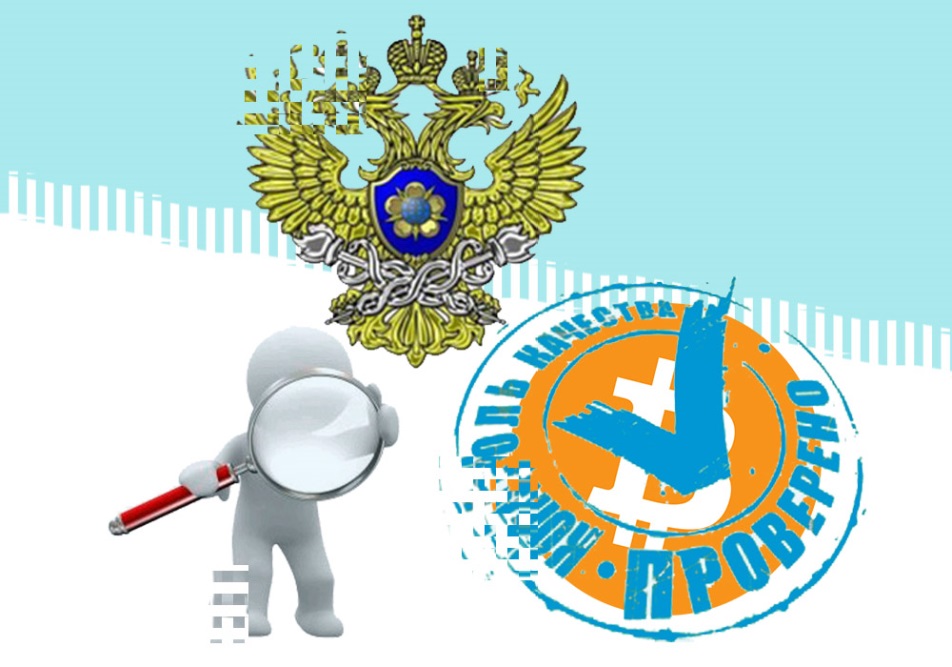 - купирован канал по обналичиванию денежных средств объемом около 400 млн. рублей 

денежные средства порядка 7 млн. рублей поступили в бюджет
8
Взаимодействие с Прокуратурой
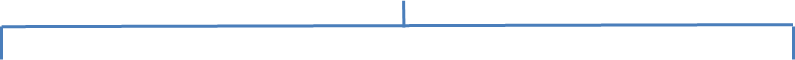 НАПРАВЛЕНО 

информация в отношении 
20 налогоплательщиков 
на сумму более 27 млн. рублей
ВРУЧЕНО 
предостережение о недопустимости совершения правонарушений
11 налогоплательщикам 
на сумму более 13 млн. рублей
Направлено Прокуратурой в судебные инстанции 
более 13 административных исковых заявлений 
в порядке ст. 39 КоАП РФ о признании информации, размещенной в сети Интернет информацией, распространение которой запрещено на территории РФ
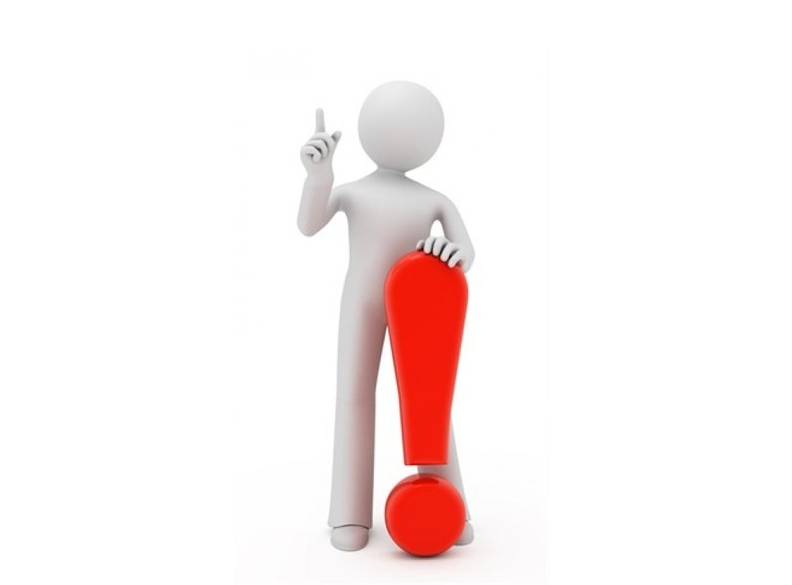 предостережения о недопустимости совершения правонарушений, 
связанных с получением необоснованной налоговой выгоды по НДС
9
Спасибо за внимание!
10